«Вступ до мовознавства»
Arbeit gibt Brot, Faulheit bringt Not.
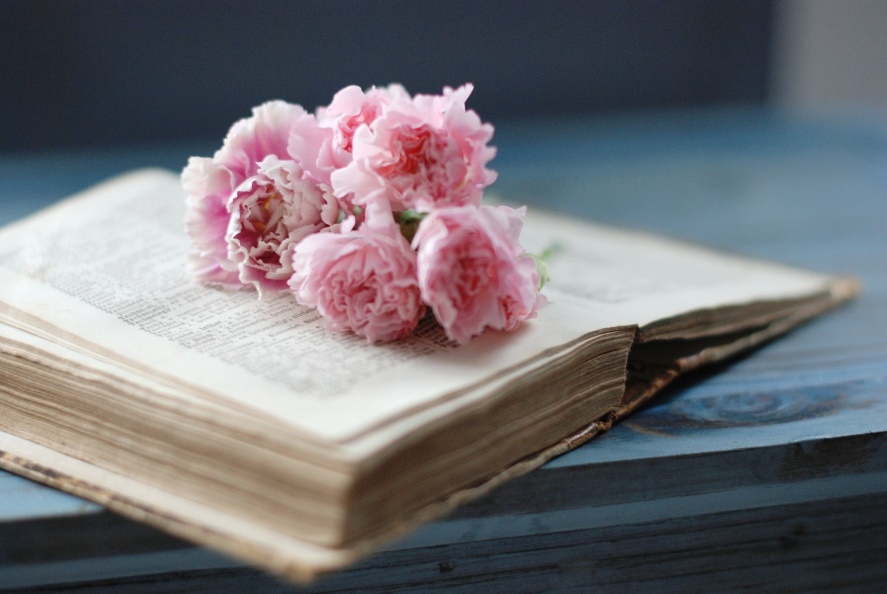 За XX століття змінилося три наукові парадигми:
порівняльно­історична (генетична),
системно­структурна (таксономічна) й
комунікативно­функційна.
Основний принцип функційної лінгвістики — розуміння мови як
цілеспрямованої системи засобів вираження (цільове призначення мови),
який уперше був проголошений у «Тезах Празького лінгвістичного осередку» в 1929 р. Функційний підхід передбачає аналіз функційної природи мовних одиниць та й мови загалом, за якого акцентується на призначенні мовної одиниці.
Функціональна лінгвістика (функціоналізм)
сукупність шкіл і напрямків, які вивчають функціонування мови як засобу спілкування.
Виникла в 1976 p. (створено Міжнародне товариство функціональної лінгвістики у Франції). Представники:
А. Мартіне, М. Мамудян, Ж. Мунен, Е. Бюйсанс,
Дж. Харві та ін.
Функційна лінгвістика (функціоналізм) виходить за межі структуралізму і ґрунтується на положенні про те, що мовна система та її складники схильні до впливу і формуються під впливом функційних вимог. Завдання функціоналізму полягає в
поясненні мовної форми через її функцію.
Отже,
1) функціоналізм загалом не заперечує існування самостійної мовної системи або «мовної форми», а лише стверджує, що вона схильна до функційного впливу;
2) функціоналізм не відкидає формальних методів опису. Ставлення до формальних методів не пов'язане з основним пунктом протистояння функціоналізму і формалізму ­ ставленням до ролі функції мови і до впливу функції на мовну систему.
Основні принципові відмінності функціоналізму від генеративної граматики
Функціоналізм ­ це принципово типологічно орієнтована лінгвістика. Функціоналізм не формулює жодних апріорних аксіом про структуру мови, а цікавиться всім обсягом фактів природних мов. Навіть ті функційні роботи, які мають справу
з якоюсь однією мовою (українська, англійська або якась «екзотична» мову), як правило, містять типологічну перспективу, тобто поміщають факти розглянутої мови в простір типологічних особливостей. У цьому контексті всю історію генеративної граматики останньої чверті ХХ століття треба розглядати, як пошук можливостей знайти відповідність матеріалу типологічно різнорідних мов з концептуальними положеннями «Універсальної граматики» Н. Чомського, сформульованими в 1950­-60­х рр.
Друга характеристика функціоналізму, ­ емпіризм, тенденція до аналізу великих обсягів даних, отриманих в процесі спостереження за функціюванням мови в комунікативному просторі соціуму (наприклад, корпуси розмовної мови, що використовують У. Чейф і С. Томпсон). «Прикладний» характер таких досліджень не заперечує теоретичних узагальнень, і багато функційних праць є цілими лінгвістичними теоріями.
Функціоналізм активно використовує кількісні методи ­ від простих підрахунків (Т. Гівон) до статистики в повному обсязі (Р. Томлін).
Функціоналізм має міждисциплінарну основу. Дослідження проводять «на стику» з психологією (У.Чейф, Р. Томлін), соціологією (С. Томпсон), статистикою (М. Драєр), історією і природними науками (Д. Ніколс).
Функційна граматика
Дослідження граматичної будови природних мов, засновані на функційному принципі, отримали назву функціональної граматики. Опис граматики будується виходячи зі змісту і призначення мовних одиниць (Ф. Брюно, О. Есперсен та ін.) Теоретичну основу функційної граматики заклав і розвинув С. Дік, який говорить про різні види адекватності граматики ­ психологічної, типологічної і прагматичної.
Оригінальну теорію функційної граматики розвиває А. В. Бондарко. Центральним поняттям цієї теорії є функційно­семантичне поле. Це система мовних одиниць, категорій та інших явищ, об'єднаних на основі спільності функцій, зумовлених певною семантичною категорією.
Сучасна лінгвістика розглядає текст як результат взаємодії безлічі різнорідних факторів лінгвопрагматичного, стилістичного, психологічного, етнокультурного та соціокультурного характеру, тому оптимальна смислова інтерпретація тексту / дискурсу може бути здійснена тільки за умови виявлення всіх цих чинників.
Переважати мають системно­мовні фактори, що розглядаються в особливому аспекті ­ з урахуванням їх функцій (в напрямку від функції до засобів). Описана в такому аспекті мовна система і є функційною граматикою і, як різновид граматики, може бути визначена як частина функційної лінгвістики.
Когнітивна лінгвістика – це галузь лінгвістики, яка досліджує зв'язок між мовою та мисленням, або когніцією. Вона зосереджує увагу на тому, як мова відображає та впливає на наші знання, сприйняття і розуміння світу. Ось декілька вправ, які допоможуть глибше зрозуміти цю тему:

1. **Аналіз метафор**:
   - Виберіть кілька метафоричних висловів і розберіть їх з точки зору когнітивної лінгвістики.
   - Наприклад: "час летить" – що це означає насправді і як це відображає наше розуміння часу?
2. **Моделювання концептуальних схем**:
   - Виберіть поняття і створіть концептуальну схему, яка показує, як це поняття організоване в нашій свідомості.
   - Наприклад: поняття "друг" може включати такі елементи, як "підтримка", "довіра", "веселощі"
3. **Дослідження полісемії**:
   - Виберіть слово, яке має кілька значень, і проаналізуйте, як ці значення пов'язані між собою.
   - Наприклад: слово "ключ" – як ці значення (металевий предмет для відкривання замка та відповідь на загадку) співвідносяться?
4. **Експеримент з прототипами**:
   - Виберіть категорію і визначте, які приклади є найбільш типовими (прототипами) для цієї категорії.
   - Наприклад: для категорії "птах" прототипами можуть бути "горобець" або "канарка", а нетиповими – "пінгвін" або "страус".
5. **Аналіз мовних картин світу**:
   - Виберіть текст і проаналізуйте, як у ньому відображені культурні та когнітивні особливості мовної картини світу.
   - Наприклад: у тексті про осінь може бути багато описів, які відображають певні культурні уявлення про цей сезон (меланхолія, краса змін тощо).
Когнітивна лінгвістика – це галузь лінгвістики, яка досліджує зв'язок між мовою та мисленням, або когніцією. Вона зосереджує увагу на тому, як мова відображає та впливає на наші знання, сприйняття і розуміння світу. Ось декілька вправ, які допоможуть глибше зрозуміти цю тему:
Аналіз метафор:
Виберіть кілька метафоричних висловів і розберіть їх з точки зору когнітивної лінгвістики.
Наприклад: "час летить" – що це означає насправді і як це відображає наше розуміння часу?
Моделювання концептуальних схем:
Виберіть поняття і створіть концептуальну схему, яка показує, як це поняття організоване в нашій свідомості.
Наприклад: поняття "друг" може включати такі елементи, як "підтримка", "довіра", "веселощі".
Дослідження полісемії:
Виберіть слово, яке має кілька значень, і проаналізуйте, як ці значення пов'язані між собою.
Наприклад: слово "ключ" – як ці значення (металевий предмет для відкривання замка та відповідь на загадку) співвідносяться?
Експеримент з прототипами:
Виберіть категорію і визначте, які приклади є найбільш типовими (прототипами) для цієї категорії.
Наприклад: для категорії "птах" прототипами можуть бути "горобець" або "канарка", а нетиповими – "пінгвін" або "страус".
Аналіз мовних картин світу:
Виберіть текст і проаналізуйте, як у ньому відображені культурні та когнітивні особливості мовної картини світу.
Дискурсивний аналіз – це метод дослідження, що вивчає структуру та функції мовних текстів у контексті спілкування. Він включає аналіз не лише лінгвістичних характеристик тексту, але й соціокультурних умов, в яких цей текст виникає та функціонує.
Гендерна лінгвістика – це галузь лінгвістики, яка вивчає взаємозв'язок між мовою та гендером. Вона аналізує, як мова відображає, конструює та підтримує гендерні ролі та стереотипи. Дослідження в цій сфері можуть включати такі аспекти:

1. **Гендерні відмінності в мові**:
   - Вивчення того, як чоловіки і жінки використовують мову по-різному в залежності від соціальних контекстів.
   - Наприклад, аналіз того, які слова і вислови частіше використовуються чоловіками та жінками.

2. **Гендерні стереотипи в мові**:
   - Дослідження мовних засобів, що відображають стереотипні уявлення про гендерні ролі.
   - Наприклад, аналіз рекламних текстів або літературних творів на предмет гендерних стереотипів.
3. **Гендерна ідентичність і мова**:
   - Вивчення того, як люди використовують мову для конструювання та вираження своєї гендерної ідентичності.
   - Наприклад, аналіз мовних практик в LGBTQ+ спільнотах.

4. **Відображення гендеру в граматичних структурах**:
   - Дослідження того, як різні мови відображають гендер у своїй граматичній структурі.
   - Наприклад, аналіз родових закінчень в різних мовах.

5. **Мова і влада**:
   - Дослідження того, як мова може використовуватися для утвердження або підриву гендерної влади і домінування.
   - Наприклад, аналіз мовних стратегій у політичних виступах або дискурсивних практиках в робочих середовищах.

Гендерна лінгвістика надає унікальне розуміння того, як мова і гендер впливають один на одного, і як ці взаємодії формують наші соціальні реалії.
Список літератури:
1.Бевзенко С. П. Вступ до мовознавства. Короткий нарис: [навчальний посібник для
студентів ВНЗ]. Київ : Вища школа, 2006. 144 с.
2.Білецький А. О. Про мову і мовознавство : [навчальний посібник для студентів філол.
спец. вищ. навч. закладів]. Київ : Артек, 1996. 224 с.
3.Вступ до мовознавства: підручник [І. О. Голубовська, С. М. Лучканин, В. Ф. Чемес
та ін.]; за ред. І. О. Голубовської. Київ : Академія, 2016. 320 с. (Серія “Альма-матер”).
4.Дорошенко С. І. Загальне мовознавство: [навчальний посібник]. Київ: Центр навч. Л-ри, 2006. 288 с.
5.Карпенко Ю. О. Вступ до мовознавства: [підручник]. Київ : Академія, 2006. 336 с.
(Серія “Альма-матер”).
6.Кочерган М. П. Вступ до мовознавства: [підручник для студентів ВНЗ]. Київ :
Академія, 2014. 304 с.
7. Левицький А. Е. Вступ до мовознавства: [навчальний посібник]. Київ : Центр
навчальної літератури, 2006. 104с.
8. Монжалей Т. К. Вступ до мовознавства: [навчальний посібник]. Київ : Університецька
книга, 2016. 184 с.
9. Семегин Т. С. Вступ до мовознавства (за вимогами кредитно-трансферної системи
навчання): навчально-методичний посібник для семінарських занять. Хмельницький : ФОП
Цюпак А. А., 2017. 140 с.
10.Швачко С. О. Вступ до мовознавства (курс лекцій): [посібник]. Вінниця : Нова книга,
2006. 224 с.
Дякую за увагу !
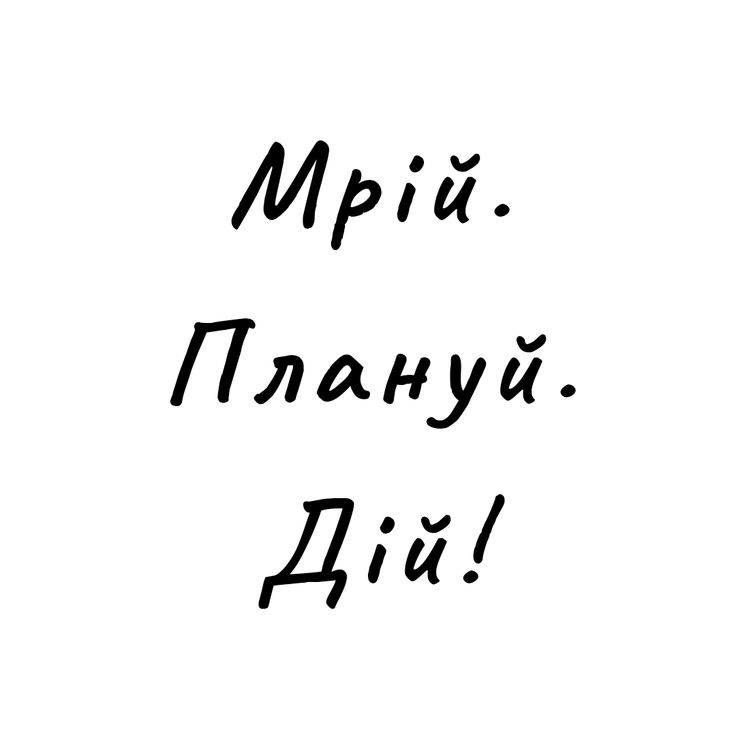 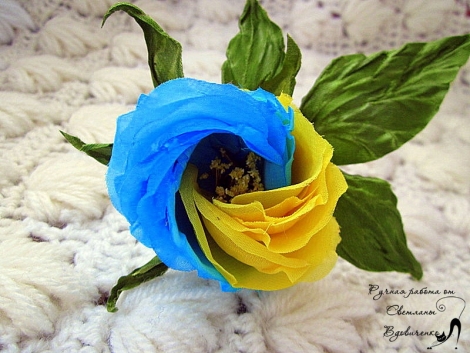